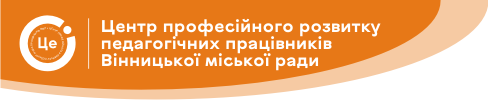 Дата проведення: 01 грудня2023 року
Час проведення: 13.00
Місце проведення: КЗ «ДНЗ №4 ВМР»
Тренінг для професійної спільноти вихователів-методистів
ЗДО ВМТГв рамках реалізації проєкту 
 «Підтримка педагогів закладів дошкільної освіти та супровід дітей у надзвичайній ситуації» 
за підтримки дитячого фонду ООН в Україні (ЮНІСЕФ) та ВФ «Крок за кроком»
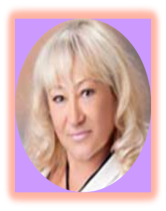 Тренер – консультант КУ «ЦПРПП ВМР» Лариса Бондарчук
Тема: Базові підходи до надання
першої психологічної допомоги у роботі вихователя
Поняття про першу психологічну допомогу.
Ключові принципи роботи з дітьми в стані
дистресу (дивись, слухай, поєднуй та ін.).
Види допомоги, яких потребують діти.
Врахування вікових та особистісних відмінностей у роботі з дітьми.
вправа “Наша команда”
Який ваш загальний вік?
Який ваш загальний стаж роботи?
Оберіть 3 якості, які ви приносите на тренінг як група
Оберіть назву своєї команди
Наші домовленості
Дбаємо про себе ;
Добровільна участь 
(право відмовитися від участі в обговоренні якоїсь проблеми);  
«Стоп»-правило (якщо подальше обговорення неприємне або небезпечне для Вас);  
«Я» - звернення (говорити від себе); 
 «Піднята рука» (не перебивати, говорити по черзі); 
 «2 хвилини» (на виступ та коментарі учасників); 
 Взаємоповага (поважати один одного та право на власну думку: не оцінювати і не засуджувати); 
 Мобільний без звуку
Що ж таке перша психологічна допомога ?

Перша психологічна допомога (ППД) загально
визнається, як простий та ефективний метод надання первісної допомоги в кризових ситуаціях, який зараз включено до мінімальних стандартів захисту дітей в
умовах гуманітарних операцій
Перша психологічна допомога – це набір навичок і
компетенцій, які надають можливість людям, що працюють
в контакті з дітьми, знизити первісний дистрес у дітей, спричинений нещасними випадками, стихійним лихом, конфліктами, міжособистісним насильством або іншими кризовими ситуаціями.
ППД - це...

● заспокоєння дітей та піклувальників в дистресі, допомога їм відчувати себе в безпеці та спокійно; 
● оцінювання їх потреб і стурбованості; 
● захист дітей від шкоди;
● надання емоційної підтримки;
● допомога в задоволенні нагальних головних потреб
(наприклад, в їжі, воді, ковдрі або пристановищі);
● готовність вислухати дітей та піклувальників, не
вимагаючи, аби вони говорили;
● допомога дітям та піклувальникам в отриманні доступу до інформації, послуг і соціальної допомоги.
ППД – це не...
● дещо, чим займаються лише фахівці;
● професійні консультації або терапія;
● заохочення до детального обговорення події, що
викликала дистрес;
● пропозиція дітям або піклувальникам проаналізувати те, що з ними трапилось;
● здійснення тиску на дітей або піклувальників, аби дізнатися про подробиці того, що з ними сталося;
● здійснення тиску на дітей або піклувальників аби змусити їх поділитися своїми почуттями та реакціями.
Ключові принципи в роботі з дітьми в стані дистресу
Дивитися
● Проаналізуйте стан безпеки дитини.
● Виявляйте дітей з очевидними нагальними базовими потребами.
● Виявляйте дітей у стані важкого дистресу.
Слухати
● Зверніться до дітей, яким може бути потрібна підтримка.
● Розпитайте про потреби та занепокоєння.
● Вислухайте і допоможіть їм заспокоїтися.
Направляти
● Допоможіть дітям задовольнити їхні базові потреби.
● Допоможіть впоратися з проблемами.
● Надайте їм інформацію.
● Зв’яжіться з їхніми батьками чи опікунами.
● Зверніться до інших фахівців, якщо існує потреба в їхній допомозі (лікар,
психолог...).
Дивись

Втрата орієнтації - Не знають власного імені, або того, що відбулося...
Збентежені - Емоційно заціпеніла, почуває себе «відсторонено» або  ізольовано.
Дратівливість – злість, тривога, страх.
Фізичні симптоми - Тремтіння, головний біль, відчуття сильної втоми, втрата апетиту...
Відчуття провини.
Втрата контролю або деструктивна поведінка.
Не відповідає, взагалі не розмовляє.
Psychological First Aid (PFA) for children - YouTube

YouTube
https://www.youtube.com › ...

1:01
You will understand what is Psychological First Aid (PFA) after watching this very short video clip. The three main principles of PFA Look, .
https://www.youtube.com/watch?v=iwcZRbe35yg
Слухай

Згадаймо ролик
• підходить до дитини і представляється;
• заспокоює дитину (і батьків);
• уважно і активно слухає;
• сприймає і підтверджує реакції та почуття дитини;
• питає про потреби і стурбованість, ставлячи запитання у відповідності до віку дитини;
• допомагає дитині вирішити її нагальні потреби і проблеми.
Пам’ятайте про слова і мову тіла

•Контакт очі-в-очі.
•Вирази обличчя.
•Жести.
•Нехай знають, що ви поруч (ЯКЩО НЕОБХІДНО -
ПРОГОВОРІТЬ:- Я ТУТ, - Я ПОРУЧ).
•Діти можуть не хотіти говорити про те, що трапилось.
Однак, вони можуть цінувати, якщо ви просто побудете
поруч з ними мовчки, або запропонуйте якусь практичну
допомогу – наприклад, їжу або склянку води.
•Не тисніть, аби вони розповідали вам, через що їм
довелося пройти.
Направляй

•Допомогти дитині сказати про свої безпосередні потреби і
скарги, та надати їй необхідну інформацію, якщо необхідно.
•Надати практичну допомогу для задоволення потреб
дитини.

Мета допомоги – знизити рівень стресу та покращити
адаптацію, а не дізнаватися деталі травматичного
переживання.
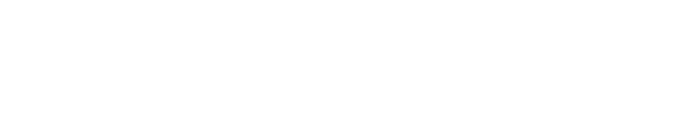 Коли дитина потребує першої психологічної допомоги?

• Якщо існує ризик спричинення дитиною шкоди собі або іншим.
• Якщо у дитини є прояви надмірного постійного самоусунення, тобто відсутні емоційні реакції, дитина здається млявою і не виявляє негативних або позитивних емоцій.
• Якщо дитина постійно хникає, плаче впродовж довгого часу
(коли це не схлип, що допомагає звільнитися від болю).
• Якщо у дитини постійно виникають напади тривоги.
• У дитини галюцинації: чує голоси, предмети, людей, які не є
грою або жартами.
• З'явилися труднощі з розумінням мови, соціальною взаємодією.
Коли дитина потребує першої
психологічної допомоги?

✔ Розлучена з сім’єю або піклувальниками
✔ Бачила, як завдали шкоду або вбили дорогу людину або когось іншого
✔ Зазнали фізичного болю
✔ Відчувають загрозу
✔ Хвилюються і стурбовані тим, що їхні батьки або піклувальники також сумують
або чимось стурбовані
✔ Відчувають провину за те, що вижила, коли інші загинули

✔ Мають фізичні симптоми, які вказують, що вони не
почуваються добре, наприклад,тремтіння, головний біль, втрата
апетиту, тупий та гострий біль
✔ Багато плачуть
✔ Виявляють істеричність і панікують
✔ Виявляють агресивність і намагаються спричинити біль
іншим (б’ються руками, ногами,
кусаються, і т.і.)
✔ Постійно горнуться до своїх
Умови для надання ППД

● Безпека (переконайтеся, що діти, яким винадаєте допомогу знаходяться в безпеці і захищені від психологічних і фізичних загроз)
● Гідність ( ставитися з повагою, відповідно до їх культурних і соціальних норм)
● Права (діяти лише в інтересах дитини)
Особливі реакції на дистрес

● У маленьких дітей може проявлятися поведінка, притаманна більш ранньому віку (наприклад, нічний енурез або смоктання пальця), порушення травлення, мовлення, координації рухів, концентрації уваги, вони можуть чіплятися за піклувальників, а також менше грати або повторювати одну і ту саму гру, пов’язану з тривожними подіями, бути більш емоційними або навпаки в емоційному заціпенінні, легко лякатися, бути тривожними чи роздратованими.
усі матеріали розроблені та надані для використання Всеукраїнським фондом 
«Крок за кроком»
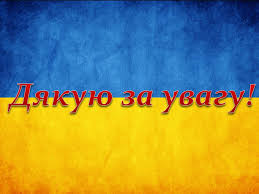